Regional Initiatives for EuropeChild Online Protection
16 February 2016  CWG-COP, ITU Headquarters
Jaroslaw K. PONDER Europe CoordinatorEURregion@itu.int
Regional Initiatives Adopted by WTDC-14
EUR1   Spectrum management and transition to digital broadcasting

EUR2   Development of broadband access and adoption of broadband

EUR3   Ensuring access to telecommunications/ICTs, in particular for 		    persons with disabilities

EUR4   Building confidence and security in using telecommunications/ICTs

EUR5   Entrepreneurship, innovation and youth
Building Blocks and Impact of Regional Initiatives
EUROPE - RI-EUR4: Building confidence and security in the use of telecommunications/ICTs2015-2017 IMPLEMENTATION PLAN
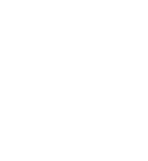 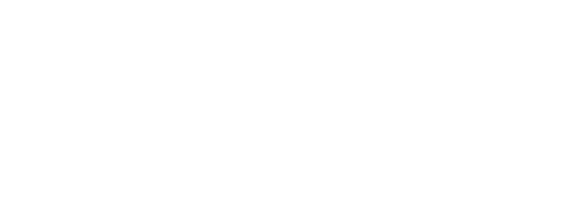 RI-EUR4 - Building confidence and security in the use of telecommunications/ICTs / WTDC-14 Outcomes
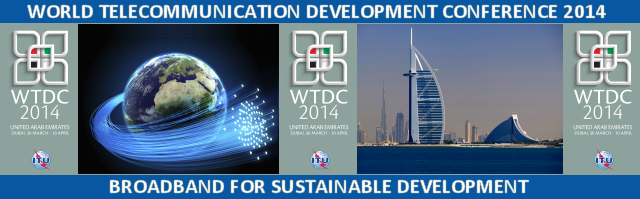 Objective: To build trust and confidence in the use of ICTs among children and young people in Europe. 
Expected results: Assistance to the countries in need in the following:
Utilizing the existing knowledge on risk and vulnerabilities to which children are exposed in cyberspace and providing best practices
Providing a platform to raise awareness on child online protection (COP) and safety issues
Developing and implementing roadmaps for national or regional COP initiatives.
RI-EUR4: Building confidence and security in the use of telecommunications/ICTs / 2015-2017 IMPLEMENTATION PLAN
Sept:  		- International Conference for Europe on “Keeping children and young 	  	  people safe online”, Poland 		- Conference on "Central European Cybersecurity public-private dialogue 		  platform", Sibiu, Romania 
Sept/Oct: 	- ITU ALERT International Cyber Drill Exercise 2015 for the Europe Region, 		  Budva, Montenegro		- Assistance and Coordination: Albania, Bosnia & Herzegovina, Serbia on CIRT
October:	- October Awareness Month (Contribution of ITU to ENISA event in Brussels)
Oct/Dec:	- Coordination of preparation of national communication  campaigns on COP at the 		   national level: Serbia, Montenegro, Croatia, Bosnia and Herzegovina, Romania…
Oct: 		- Twinning between Poland and Romania on transfer of materials for national 		  campaigns to be rolled out in the school targeting children and teachers
November: 	- Preparation of 2015 updates of 		 - guidelines for parents & educators		 - guidelines for parents & educators
December: 	- Kick off: Preparation of benchmark of national initiatives on COP in Central 		  Eastern Europe
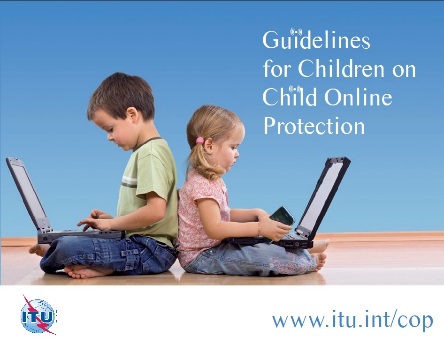 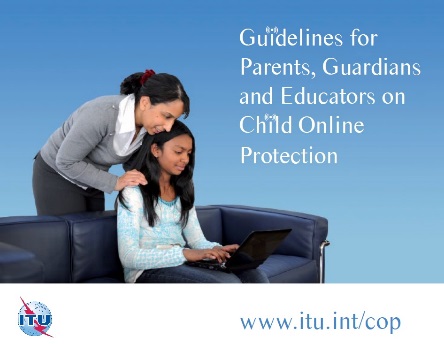 RI-EUR4: Building confidence and security in the use of telecommunications/ICTs / 2016 IMPLEMENTATION
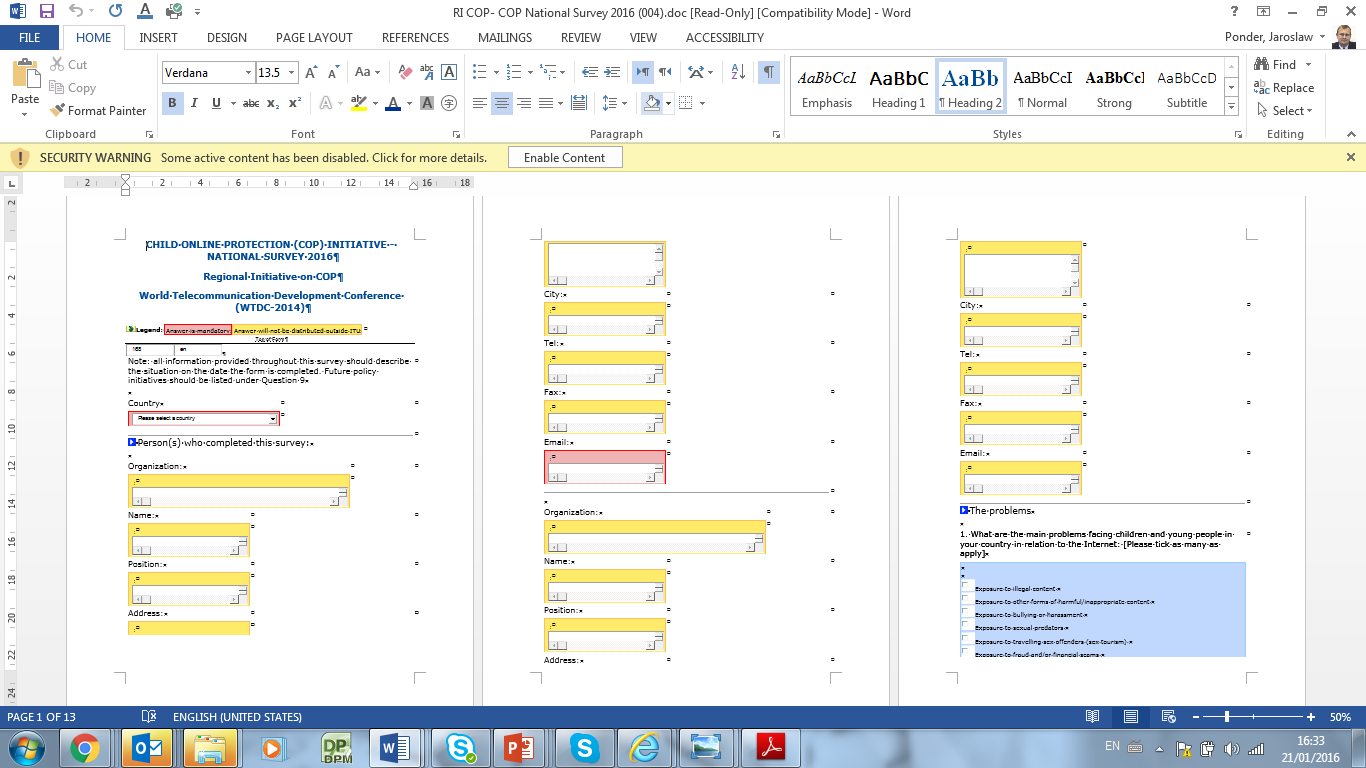 Jan/March: 	Benchmark of national initiatives on COP in the CEE
February: 	Celebration of the Safer Internet Day 		(support to the national campaigns)
25-26 April: 	Workshop: Child Online Protection, Istanbul, Turkey 		
Q3/4:  	Elaboration of model national strategy for COP
Sept/Oct:  	- International Conference for Europe on COP, Poland 		- Conference on "Central European Cybersecurity 		public-private dialogue platform", Sibiu, Romania 
October:	October Awareness Month 
November: 	ITU-[ENISA] Regional Cybersecurity Forum for Europe and CIS
Sibiu, Romania
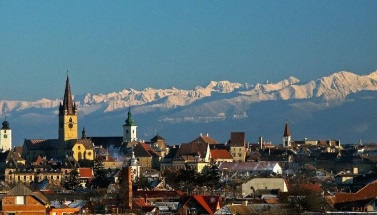 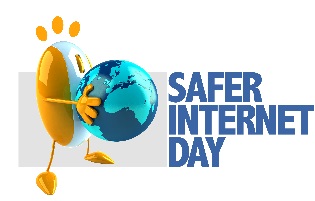 Istanbul
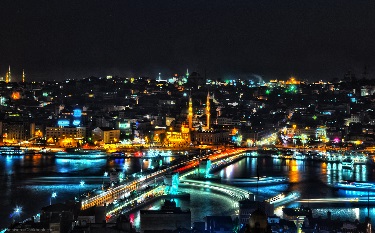 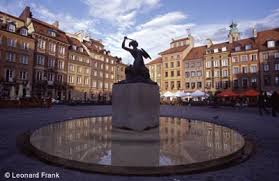 Warsaw
Sofia
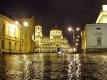 We Call for Collaboration at Regional Level
Thank You
Jaroslaw K. PONDER Europe CoordinatorEURregion@itu.int
Regional Development Forum for Europe 
12-13 September 2016  /  Belgrade, Serbia
Upcoming meetings for EUR
Bucharest
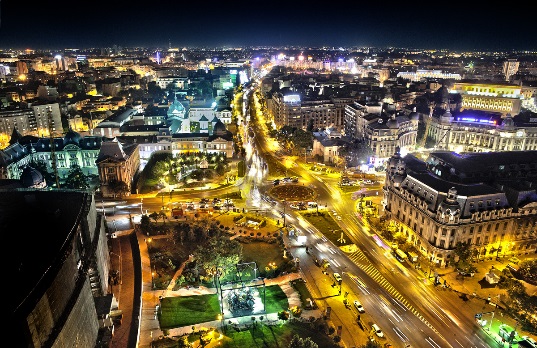 21-23 March 2016, RomaniaITU Regional Seminar on Spectrum Management and Broadcasting
Organized in partnership with ANACOM and Ministry of Communication and Information Society
11-12 April 2016, PolandITU-EU Regional Conference on Mapping Broadband Infrastructure and Services 
Organized in partnership with UKE 
25-26 April 2016, Istanbul, TurkeyITU Regional Seminar on Child Online Protection 
Organized in Partnership with BTK 
12-13 September 2016, Belgrade, SerbiaITU Regional Development Forum for Europe
Organized in Partnership with Ministry of Trade, Tourism and Telecommunications
Warsaw
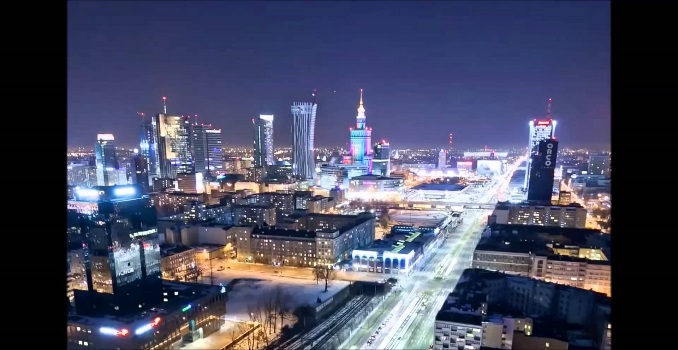 Istanbul
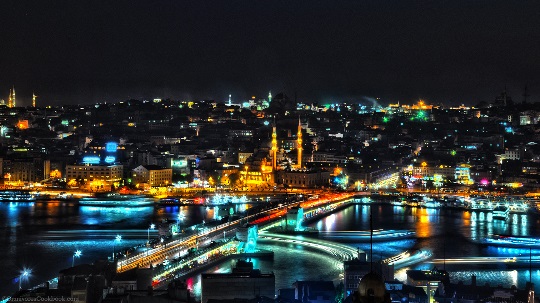 Serbia
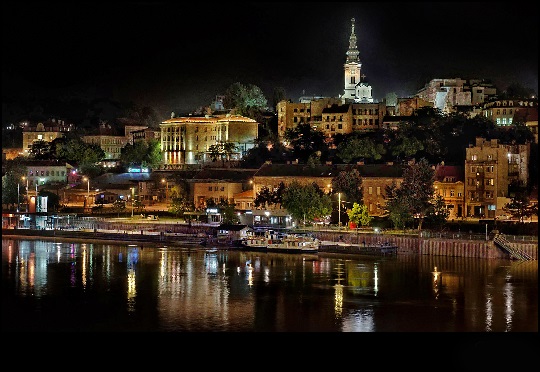